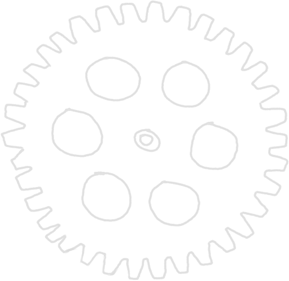 Application Platform Optimization – Roadmap Event
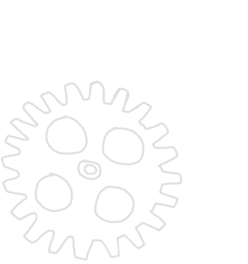 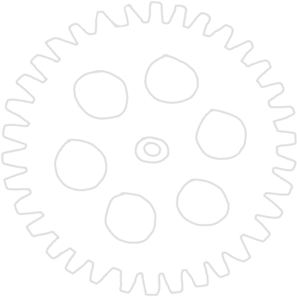 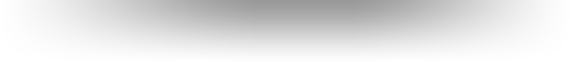 Name
Title
Agenda
IT Drivers and the IT Platform Environment

Benefits of an Integrated Application Platform
On-Premise
In the Cloud
Application Integration
Application Development & Lifecycle Management
End-User Experience
Business Intelligence

Summary
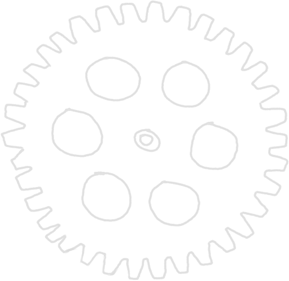 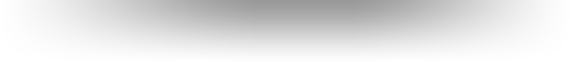 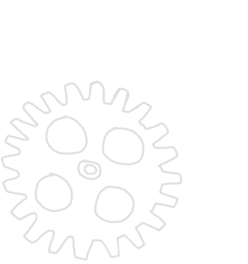 IT Drivers & the Platform Environment
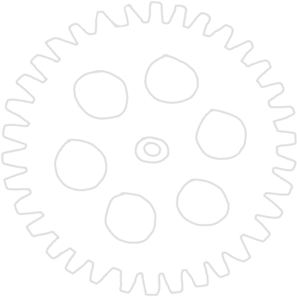 The Platform Approach
Client
Applications
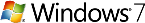 Development
Management
Middle Tier
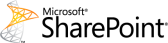 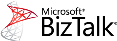 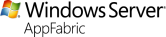 Database
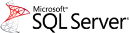 Infrastructure
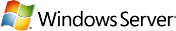 On Premises
Cloud
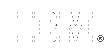 Leading Vendors
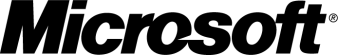 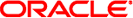 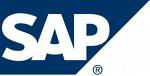 [Speaker Notes: We’ve talked a little bit about the platform approach, and we can see that the industry is continuing to move rapidly toward consolidation. Think about Microsoft, SAP, Oracle, or IBM, for example. Customers want to minimize the number of vendors, technologies, tools,  and trainings required to accomplish their business goals; they want to consolidate their costs wherever possible. So, the industry has consolidated through acquisitions, and essentially, this has resulted in four large platform players who had similar approaches regarding the application platform: the infrastructure, database, and middle tier, and the application running on top. This platform utilizes a runtime client, such as the Web, rich client, or mobile. The platform approach entails developing for and managing with a consistent set of tools.  Typically, you want to develop a platform to stand on-premises, but with the growth of cloud technology, it is becoming more important to have a consistent platform that can stand on-premises, as well as in the cloud. 

All of the vendors you see here have a stack, but each has a slightly different approach. Oracle has offerings in many of these tiers.  Many came from acquisitions and are not well integrated however.  It relies on partners to deliver comprehensive security and management capabilities.   SAP has offerings in some of these tiers.  Like Oracle however, some of its offerings came from acquisitions and are not well integrated and it also relies on partners to deliver comprehensive security and management capabilities.  IBM has offerings in some of these tiers, as well as some security management capabilities but few of these capabilities are integrated out of the box…requiring significant hours of professional services to deliver the integrated capabilities.  Of course, none of these vendors have similar offerings both on-premises and in the cloud.  

Only Microsoft has a full, integrated software stack that delivers all of these capabilities.  Of course we work with hardware partners on which to run that stack, and with independent software vendors to deliver industry-specific capability on that stack. We believe that you want to be in the business of delivering value to your business, not in the business of software integration.]
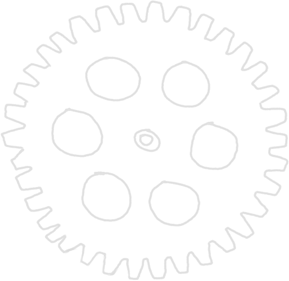 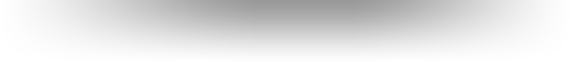 Benefits of an integrated 
Application Platform
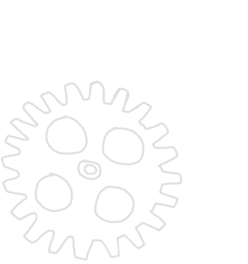 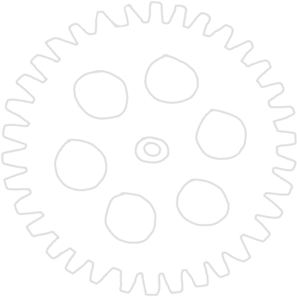 Application Platform Capabilities
What IT tells us it wants
PC, Phone, Browser
It’s business applications…
alm and tools
management tools
…running on an integrated platform…
Web
Applications
Custom
…on-premises or in the cloud…
Packaged
Composite Apps
Workflow
…accessible by any client…
Application Server
Middle Tier
Enterprise Integration
…managed by the same, 
integrated tools….
Reporting& Analysis
Data Warehousing
Database
Transaction Processing
…created with one 
developer experience
Identity & Access
Security
Infrastructure
Networking
Virtualization
On-Premises
Cloud
[Speaker Notes: Why a platform at all?   

The top layer could be a packaged application, an application customers can customize or build from scratch by themselves or with the partner, or a Web-based application. Supporting the applications are the layers of the stack—infrastructure, database and middle tier.

In the infrastructure layer, we have security, networking, virtualization, and identity and access.  Looking at the slide here, you can think of the right side of this cube as workloads. These are shared services that applications rely on to operate across your IT infrastructure. Having a standard shared service that is robust and scalable, and can meet multiple application needs; it’s how you get the economy of scale across your entire infrastructure.
In the next layer, we see the database using that infrastructure. The database manages the transaction processing, the data warehouses, and of course, how we use the information through reporting and analysis. 
In the middle tier, we think about the connectivity across the enterprise—how you integrate all of your enterprise systems, how you operate and maintain your application server infrastructure, and how you scale it out so that when application requirements change, your infrastructure can scale with it. Also key are the machine-to-machine, people-to-people, and people-to-machine workflows. It is essential to have applications seamlessly connect and enable users to stitch these applications together based on their workflow. 
In between the middle tier and the applications, we see composite applications. Having Web services across multiple applications has provided the flexibility for IT to rapidly create new application types based on the existing system. By simply developing the applications you know are required, you reduce the time it takes to develop new system. 

In addition, applications need to be available through any client PC, phone, and browser. They should offer a rich standard-based Web experience and provide access to information on the go, which can also be addressed with mobile phone strategies. Having access to information that is encrypted and managed securely, and having a secure IT environment overall is also key. We have found one stack view providing an end-to-end approach, which is really the story the customers wanted to hear. 

FYI…don’t speak this text
Avoid talking about Microsoft on this slide…stay focused on the capabilities IT wants to deliver.  On the next two slides we’ll be clear about how Microsoft delivers this.

The reason we’re delivering the message this way is because Microsoft and its partners are taking a very application-centered approach this year. All the tools and marketing excellence will focus on a very application-centered approach where we talk to customers about the applications that are running. When we are talking about an application-centered approach, performance is the strategy for this fiscal year.  

The key here is that the Microsoft approach will enable a consistent experience, on-premises and in the cloud. Consistency across the host, the partner, and Microsoft, being a public cloud provider, will be key for customers who don’t want to run multiple stacks, change their application architecture, redo all of their development tools, and use different management tools. Whether applications are run on-premises or through a public shared cloud service, the Microsoft cloud strategy enables the hybrid environment to run very efficiently.  

NONE of our competitors can offer this comprehensive of a story…NONE…which is why we want to convey this is what IT wants…then we can cover why we’re the only vendor that can offer it on the next few slides.]
On-Premises
PC, Phone, Browser
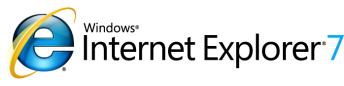 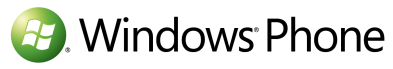 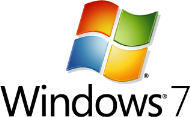 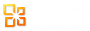 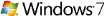 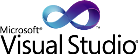 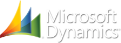 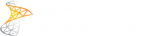 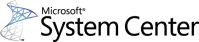 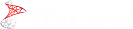 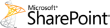 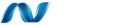 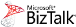 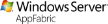 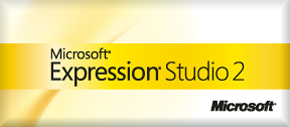 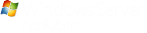 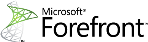 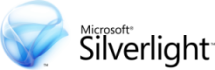 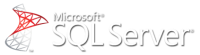 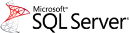 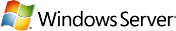 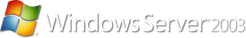 Cloud
On Premises
[Speaker Notes: Only Microsoft can deliver an integrated set of tools to help you deliver the capabilities we just discussed on premises.  Other vendors offer some of the capabilities, leaving you to do the integration work yourself.  

The Microsoft on-premises stack starts with Microsoft Windows Server® and SQL Server®, providing the infrastructure and database layer capabilities. In the middle tier, is Microsoft BizTalk® Server for business process orchestration and integration, Windows Server AppFabric for application serving and caching, as well as .Net for an application run-time. 

Microsoft SharePoint® and Microsoft Dynamics CRM play a dual role; for hosting composite applications and delivering a compelling user experience. Microsoft Office, Microsoft SharePoint®, Microsoft Dynamics® span across the PC, phone, and browser. A question that we often get is when should I leverage SharePoint and when should I leverage Dynamics? The answer based upon business use case. When we need to leverage unstructured content, collaboration, loosely defined processes, and social interactions; SharePoint is the vehicle that we want to leverage. When we require highly relational data structures, formalized business processes, and detailed activity and interaction tracking, Dynamics CRM is the proper solution. However, our customers that are truly gaining real business value from our application platform are building composite solutions that combine and integrate the strengths of both Dynamics CRM and SharePoint in a single user experience.


Microsoft Visual Studio® is for development and Microsoft Expression and Silverlight are for compelling user experiences.  Last, the Microsoft System Center and Microsoft Forefront® suites of products provide security and management for the entire stack.]
In the Cloud
PC, Phone, Browser
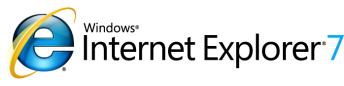 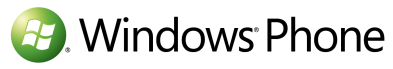 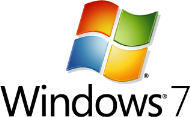 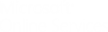 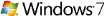 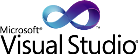 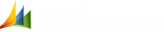 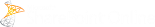 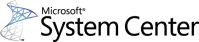 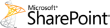 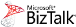 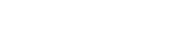 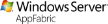 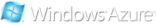 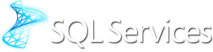 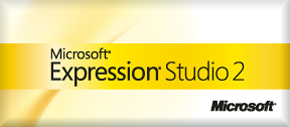 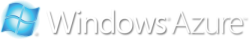 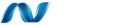 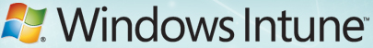 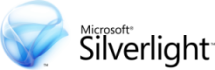 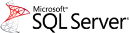 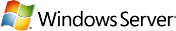 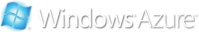 On Premises
Cloud
[Speaker Notes: Only Microsoft can deliver an integrated set of tools to help you deliver the capabilities we previously discussed in the cloud.  Additionally, Microsoft is the only vendor that can provide these integrated capabilities both on premises AND in the cloud using a consistent set of tools!  

The Microsoft cloud stack starts with Windows Azure® and SQL Azure®, providing the infrastructure and database layer capabilities. In the middle tier, is the Windows Azure AppFabric for authentication and messaging, and again .Net for an application run-time. 

Microsoft SharePoint Online ® and Microsoft Dynamics CRM Online play a dual role; for hosting composite applications and delivering a compelling user experience. Microsoft Office, Microsoft SharePoint®, Microsoft Dynamics® span across the PC, phone, and browser. The same question that we get on-premise is also in the cloud and that is when should I leverage SharePoint and when should I leverage Dynamics CRM? The answer based upon business scenario or use case. When we need to leverage unstructured content, collaboration, loosely defined processes, and social interactions; SharePoint is the vehicle that we want to leverage. When we require highly relational data structures, formalized business processes, and detailed activity and interaction tracking, Dynamics CRM is the proper solution. However, our customers that are truly gaining real business value from our application platform are building composite solutions that combine and integrate the strengths of both Dynamics CRM and SharePoint in a single user experience.

Same as on-premises, Microsoft Visual Studio® is for development and Microsoft Expression and Silverlight are for compelling user experiences.  Also the same as on-premises, the Microsoft System Center suite of products provides management for the entire stack.

Two delivery models…the same, integrated, familiar tools to create and deliver the capabilities!]
Integrated Application PlatformIntegrate and take advantage of existing investments
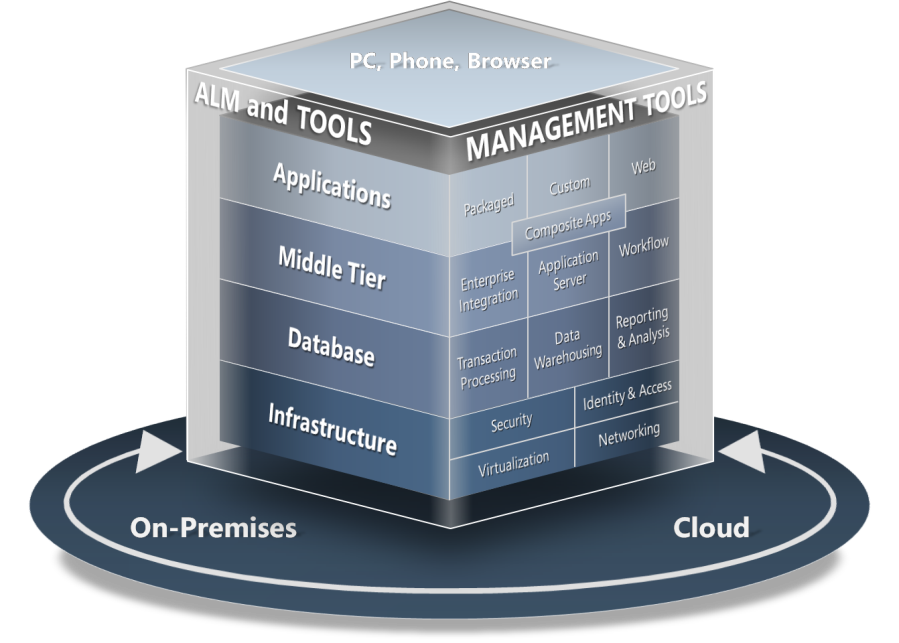 MS Dynamics
SAP
JD Edwards
Legacy
SQL Server
SQL Server
Oracle
DB2
Others
Windows Server
Windows Server
Unix
Z OS
[Speaker Notes: Many customers want to know how the Microsoft stack can integrate with and accommodate their existing infrastructure, as well as the interoperability story across multiple systems and applications. When we think about customers’ mixed environments, we want the Microsoft story to highlight how we really focus on areas like standard-based interoperability, reporting management, data interchange, and standards that Microsoft built in that are industry standard. We also strive to ship the setup to complete the adapters for the back-end system. Microsoft BizTalk Server has 25 adapters to integrate with back-end systems, and we also started to ship a number of adapters for SQL Server. We worked hard to ensure that System Center adapters support a number of operating systems in virtualization as well. Microsoft continues to focus on interoperability, and many partners have credibility around system integration, as well as tools to help the customer efficiently mix the environment. Integrating and taking advantage of the existing environment is key, and Microsoft is committed to delivering value to customers in a mixed environment.]
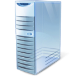 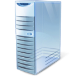 Why Choose Microsoft Application Platform?Value pillars
People-Focused 
Solutions
Solutions that work the way your people do—enabling rich experiences and self-service access, to make faster decisions with less user training
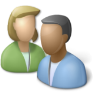 Rapid Time to Value
Connect, build, and customize new solutions more rapidly with an integrated set of development tools, infrastructure, and IT processes
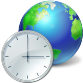 Data Center 
to Cloud
The most complete platform that spans the desktop, data center, and cloud—giving IT choice and greater flexibility
Mission-Critical Operations
Highly integrated set of tools and technologies to support critical business applications with maximum availability, scalability, and security
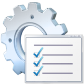 Greater Value, Lower Costs
Driver greater business value and agility, while at the same time driving down IT costs through a standardized platform
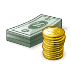 [Speaker Notes: So, why would a customer choose the Microsoft Platform? We think of these five value pillars when customers look at standardizing their platform with Microsoft.
The first three on the slide are quite unique to Microsoft in terms of our approach today. The bottom two stress the importance of mission-critical operations and a platform that is streamlined and effective, and that simultaneously drives better value at a lower cost for the customer.

The top three pillars are the fundamental anchors of the strategy. Here, Microsoft spent many years on things like people-focused solutions—solutions that work the way your people do.  This includes employees trying to drive intelligent decisions from data, IT managers trying to manage the host service and reduce the cost of infrastructure management, or developers trying to work together to design and develop applications. We focus significant effort on the value of the tools we provide to individuals and companies that help them do their best work.  This means enabling rich experiences and self-service access to tools and information they need to make faster decisions with less user training.

The second pillar is rapid time to value, and each customer defines this a little differently. Customers seem to want to have been able to have their business requirements checked in and then more rapidly create the application that meets the needs of the business and deploy it out to maximize value to the users in the company. They want to be able to connect, build, and customize new solutions more rapidly with a complete set of development tools, infrastructure, and of course, the IT processes wrapped around it.
 
In terms of the third pillar, our strategy is to have the most complete platform for standardizing desktop, data center, and cloud. You may have heard that at Microsoft, “We’re all in.” We are all in on the Application Platform with regard to the data center, the cloud hybrid operation, and giving customers flexibility and choice in how to run their systems. There are many customers who want to know how to act more like a cloud internally. The service needs to be fault-tolerant, highly redundant, and virtualized, so we can enable customers on their own and enable cloud operation on a public cloud setting. Then, we want to have tools that allow you to integrate your environment seamlessly together.

The fourth pillar addresses mission-critical operations. This is relevant for customers who might look at Microsoft traditionally as the mission-critical vendor of choice. If we look at the evolution at data center, more and more customers are saying that Microsoft products are already running in a number of departments. They are doing a fantastic job with the latest versions of Windows Server 2008 R2 and SQL Server 2008 R2 in terms of scalability. There is no workload to which the Microsoft platform can’t scale.  With support for 256 logical processors, 2 terabytes of RAM, industry-standard hardware, and a virtualized platform, there are a number of things that the platform has that it did not have before. Microsoft can support critical business applications with reliability, scalability, and security.

Finally, we know that great value at lower costs, going to market with partners, and enabling customer choice is where we will see the subsequent value to the customer. 

So, these are the five pillars, and it is important to clarify that these are our design goals. This is a complete stack approach that reflects what we try to enable for customers in terms of the potential value they get when standardizing with Microsoft. We have a number of case studies to support these pillars.]
People-Focused Solutions
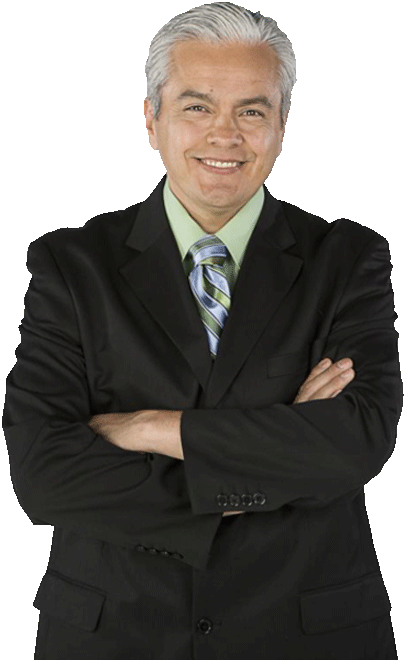 Familiar User Interface
Provide an enhanced user experience across client devices, mobile devices, and on the Web.
Rich Experiences
Help users realize their professional potential by lowering barriers to productivity.
“Ease of use is clearly in favor of Microsoft Dynamics CRM, and that’s primarily because of the Office Outlook integration,” …“If you can schedule an appointment or send an e-mail message, you can use Microsoft Dynamics CRM. “
“Imported millions of SQL records and then accessed and analyzed  the data. We shared it all within Excel 2010! I think this is one of the smartest things Microsoft [has] ever done for data analysis…”
“Silverlight speeds our time-to-market, increases the return on our investment in existing services, and provides our agents with better functionality, which helps them better serve our customers.”
“With the right information and the right permissions, our business users can now answer questions and produce reports themselves. We expect this to have a major impact in reducing IT staff time spend.”
Drives high levels of user adoption by delivering a seamless experience with Microsoft Office while supporting local requirements and processes.
Supports industry standards foreasier interoperability and delivers out-of-the-box tools for consolidating data, helping you get the most out of your existing data investments
Improves the efficiency of call center agents and gives more power to customers with a new Microsoft Silverlight™ application
Delivers higher scalability for mission-critical environments, more efficient IT, and expanded reporting and analytics through self-service business intelligence
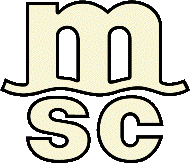 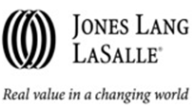 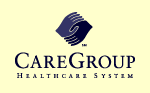 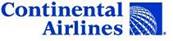 [Speaker Notes: If you don’t have time, cut this, and the next 4 case study slides.

Speaker Notes:

Jones Lang LaSalle
Source: http://crm.dynamics.com/en-us/customers/casestudydetails.aspx?casestudyid=4000002438&Title=Jones Lang LaSalle
To support its shift to a global enterprise model, real estate giant Jones Lang LaSalle recently began to unify its approach to customer relationship management at the enterprise level. The company adopted Microsoft Dynamics® CRM as an enterprise standard, replacing Salesforce.com, which had been popular among brokers in local offices in the Americas. Microsoft Dynamics CRM has enabled Jones Lang LaSalle to share customer and account information globally, while still offering functionality tailored to the unique processes of its many business units and more than 700 local offices. Compared to Salesforce.com, Microsoft Dynamics CRM offers Jones Lang LaSalle global access to consistent customer information, more efficient customization and integration with other enterprise systems, and broader adoption by its diverse international user base.


CareGroup  
Source: http://www.microsoft.com/casestudies/Case_Study_Detail.aspx?casestudyid=4000007023 
CareGroup Healthcare System is a large healthcare provider in the Boston. Accessing and understanding information is critical for healthcare organizations like CareGroup. Ayad Shammout, Lead Technical Database Administrator at CareGroup Healthcare System, says that the company needs tools to provide more self-service BI to end users so they are empowered with the right information without needing help from the IT department. It also needs to maintain control over information to protect sensitive data.
During its upgrade to SQL Server 2008, the IT department began using a beta version of Microsoft SQL Server 2008 R2 Enterprise. This supports rich BI tools, including Microsoft SQL Server PowerPivot for Microsoft Excel®, a free, downloadable BI technology that lets people work with massive volumes of data. 
CareGroup also plans to upgrade its intranet to Microsoft SharePoint Server 2010 for better collaboration.

Continental Airlines
Source: http://www.microsoft.com/caseStudies/Case_Study_Detail.aspx?casestudyid=4000004918
Here is an example of one of our customers (Continental Airlines) that modernized its Call Center Application by using Microsoft Silverlight™.
Jeff Mathew, Senior Manager in Technology at Continental Airlines, had a problem with the existing application—it took too long to develop and deploy new builds, it was hard to integrate it with new Web services, and maintenance and support was difficult. 
Continental wanted to update its reservations system to better serve employees and customers, while also simplifying hardware and software management at multiple call centers around the world.
Continental enlisted Infusion Development, a Microsoft Gold Certified Partner, to help develop a prototype of the new reservations system based on Silverlight technology. 
Silverlight sped Continental’s time-to-market, increased the return on investment in existing services, and provided agents with better functionality, helping them to better serve their customers.  

Mediterranean Shipping Company  (MSC)
Source: http://www.microsoft.com/casestudies/Case_Study_Detail.aspx?casestudyid=4000006944
Let us talk about another customer (Mediterranean Shipping Company) that made its critical data available faster with new business intelligence (BI) tools offered by Microsoft SQL Server® 2008 R2 Beta. 
Bob Erickson, Executive Vice President of Software Development for Interlink Technology, MSC, says that the company was facing tremendous pressure to find alternate ways of delivering BI to MSC users across the globe.
MSC deployed a beta version of Microsoft SQL Server 2008 R2 in its US operations to take advantage of new self-service BI tools, including Microsoft SQL Server PowerPivot for Microsoft Excel®. MSC was especially excited about the extensive support for self-service BI in SQL Server 2008 R2, particularly with Microsoft SQL Server PowerPivot for Microsoft Excel. 
According to Fabio Catassi, Chief Technology Officer, MSC, the features of PowerPivot for Excel—such as its ability to handle millions of rows in an Excel file and analysis tools like slicers and filters—are giving end users the ability to see questions that they didn’t even know they had. 
Other benefits included support for faster decision making, providing new ways to view data, reduced burden on IT staff, and streamlined data backup and archiving. 
--------------------------------------------------------------------------------------------------------------------------
Quotes 
“Microsoft's BI platform appeals to the large community of Microsoft application developers—its development tools were rated the best of any vendor in the market by the customers surveyed.” 
- Gartner (http://www.gartner.com/technology/media-products/reprints/oracle/article56/article56.html) 

“…Forrester calculated a three-year, risk-adjusted ROI of 162% with a payback period of six months after implementation [of SQL Server 2008]” 
 Forrester (http://download.microsoft.com/download/d/1/1/d11349b8-af33-45c4-a89c-f0dc64bbd431/TEI of SQL Se)]
Rapid Time to Value
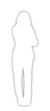 Interoperate with Existing Systems
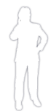 Flexibly connect existing systems to create new solutions rapidly.
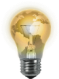 Rich Experiences
Get the most integrated development and operations environment.
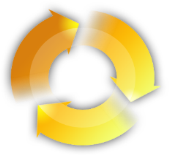 “We took advantage of our developer’s existing skill set to build more capability faster, sped up our development work by at least 40 %.”
“By choosing Visual Studio 2010 Ultimate, we only needed a 20-person team. As a result, our time-to-profit is less than two years”
“It was truly amazing, after years of spinning our wheels, to have a fully functioning CRM in just five months”
Provides stronger support for collaboration between designers and developers, saving time and using a smaller project team of 20 people rather than 30 people
Creates and stores workflows using a combination of on-premises and online software—tremendously broadening its market reach
Provides a 360-degree customer view in one system that integrates data from dozens of line-of-business applications
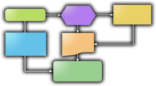 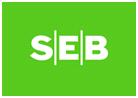 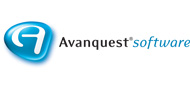 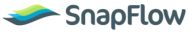 [Speaker Notes: If you don’t have time, cut this, and the next case 3 study slides.

Speaker Notes:

SnapFlow 
Source: http://www.microsoft.com/casestudies/Case_Study_Detail.aspx?CaseStudyID=4000004811
Let us talk about SnapFlow, a startup company that broadened its market reach for workflow solution with Microsoft’s Software-plus-Services strategy. 
Samad Wahedi, Chief Executive Officer, SnapFlow, discovered that the traditional methods of creating workflows using business process management solutions can take three to six months and can cost thousands of dollars, making it nearly impossible to realize ROI.
To resolve these problems, he decided to create a software tool, called SnapFlow—a Web-based workflow design tool. The company used Microsoft Windows Workflow Foundation and the Microsoft Silverlight browser plug-in to develop this tool. 
This helped SnapFlow realize immediate ROI. Even non-technical people could describe processes themselves, in a very visual way, so nothing got lost in translation while working with technical audiences.
Additionally, SnapFlow also trimmed development time by 40 percent and tremendously broadened its market reach.

Avanquest Software 
Source: http://www.microsoft.com/casestudies/Case_Study_Detail.aspx?casestudyid=4000006847
Here is example of a development company that gained advantages of faster development using Microsoft technologies.
Avanquest software needed close collaboration among designers and developers to develop a desktop and cloud-based photo management application. 
David Vanpeene, Chief Technology Officer of the Mobility, Multimedia, and Utility Division at Avanquest Software, also wanted to offer technically advanced features, such as manipulating very complex vector shapes and pixel shading in color rendering, in a package that was very fast and easy for the user to operate. 
With Microsoft technologies, Avanquest reaped benefits such as improved collaboration, more compelling user interfaces, faster debugging, and expanded integration with a smaller team.

SEB Wealth Management 
Source: http://www.microsoft.com/casestudies/Case_Study_Detail.aspx?casestudyid=4000007052
Let us talk about another customer (SEB Wealth Management) that used Microsoft technology for faster development. 
Cilla Wahlström, Global System Owner, CRM, for SEB Wealth Management, mentions that after 10 years, the company’s older CRM system had started falling apart; 75 percent of its budget was spent on maintaining this system and only 25 percent on developing new features. So, the company felt the need to replace its CRM application with a more modern, and user-friendly CRM system. 
SEB decided to use Microsoft Dynamics® CRM to create WM360, a customized system for financial planning and wealth management. 
Henrik Ponthan, Business Specialist CRM for SEB Wealth Management, mentions that the most attractive thing about Microsoft Dynamics CRM is its familiar programming foundation and its flexibility. 
SEB used Silverlight to create a high-level overview of each customer, showing its basic financial picture, sales hints, other SEB relationships, and relationship maps showing connections between the customer and other contacts. 
With WM360 based on Microsoft technologies, SEB reaped benefits such as stronger customer relationships, radically shortened development time, and increased business agility. 

--------------------------------------------------------------------------------------------------------------------------
Quotes 
Now that FICO marketing staff is taking ownership of Web content management, the one IT staff member who spent up to two days a week working on Web content publication has been entirely relieved of those duties. “We are saving approximately $37,000 annually in IT costs related to Web content publication and repositioned this individual to perform more strategic IT duties…”
 – Carl Samberg Director of Web Applications and Engineering, FICO (http://www.microsoft.com/casestudies/Case_Study_Detail.aspx?CaseStudyID=4000005365)]
Data Center to Cloud
Redefining Cost Structure
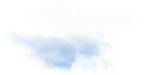 Deliver software on-premises, as a service, or both.
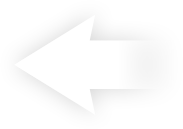 Integrated and Unified Platform
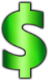 Provide familiar, integrated technologies and lower costs.
“The Windows Azure platform is uniquely well-suited to a ticketing business. Now we can achieve better elastic scale by turning on and turning off capacity at will and only paying for what we use.”
“Without Windows Azure, the time, learning curve, and expenses required to get Total Enforcement into an S+S offering would have greatly slowed our ability to bring the offering to market.”
“By using these tools to rapidly build applications and services, and migrate them to the Windows Azure platform, we will be able to help our customers quickly react to market changes without major capital expenditures.”
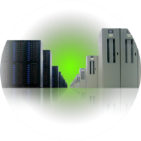 Ability to easily and cost efficiently scale its computing resources in response to real-time demand
Gained the benefits of immediate deployments, with no up-front development costs and no IT involvement
Adopted dynamically scalable, high-performance applications on a pay-as-you-go basis
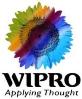 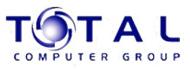 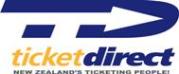 [Speaker Notes: If you don’t have time, cut this, and the next 2 case study slides.

Speaker Notes

TicketDirect 
Source: http://www.microsoft.com/casestudies/Case_Study_Detail.aspx?casestudyid=4000005890  
TicketDirect International provides online and on-premises ticketing services for a network of 80 sporting and cultural venues in New Zealand and Australia. 
TicketDirect wanted to improve its ability to sell tickets quickly and better manage its variable load pattern and highly elastic needs commonly seen when big events go on sale.
TicketDirect started using Windows Azure™ Platform to move to a cloud computing model that offers highly scalable processing and data storage capabilities, and reduces hardware and IT costs. Windows Azure also integrated well with the tools that developers were already using, like the Microsoft Visual Studio® development system and the Microsoft .NET Framework.
By making the move from a traditional computing model to a cloud-based model, TicketDirect International reduced costs and reallocated its IT resources to focus on business problems, rather than system maintenance. 

Total Computer Group 
Source: http://www.microsoft.com/casestudies/Case_Study_Detail.aspx?casestudyid=4000006832 
Microsoft partner Total Computer Group found that the single biggest obstacle to driving new sales of Total Enforcement is the current technology capabilities of law enforcement organizations.
Outdated IT infrastructure, lack of IT resources and knowledge, and scarcity of capital budgets for IT projects are the main concerns that the company faced. It realized its current implementations are on-premises and must utilize existing IT infrastructure.
After analyzing several approaches, Total Computer Group chose the Software-plus-Services approach based on mobility needs, rich functionality, and robust user experience requirements.
So, Total Computer Group migrated its solution onto the Windows Azure platform and reduced its sales cycle from months to weeks. Law enforcement entities gain the benefits of immediate deployments, no up-front development costs, universal availability, and no requirement for IT involvement.

Wipro 
Source: http://www.microsoft.com/casestudies/Case_Study_Detail.aspx?casestudyid=4000006700 
Wipro Technologies is one of the leading providers of global integrated business, technology, and process solutions.
Wipro wanted to offer its customers highly scalable, high-performance business services solutions while reducing development, maintenance, and infrastructure costs. It evaluated various scenarios for using cloud platforms before deciding to focus on business-to-business integration to help customers create an extended enterprise. 
By building solutions on the Windows Azure platform, Wipro will be able to cost effectively provide its enterprise customers with solutions that scale dynamically to meet demand, reduce computing costs, and enhance global consistency. 
“The Windows Azure platform is a highly effective and low-cost option for hosting complex solutions with agility and scalability,” says Srini Pallia, Senior Vice President and Global Head of Business Technology Services, Wipro Technologies.
Wipro now intends to evaluate cloud capabilities for its internal applications and apply them where applicable, and is actively exploring Windows Azure capabilities in other industries.

--------------------------------------------------------------------------------------------------------------------------
Quotes 

“Azure really provides another dimension to software as a service for our customers…it means software that they own and manage, without having to sign up with an online provider or employ a large IT staff of their own.” 
– Erik Johnson, Senior Director of Product Research, Epicor (http://www.microsoft.com/CaseStudies/ServeFileResource.aspx?4000006869)]
Mission-Critical Operations
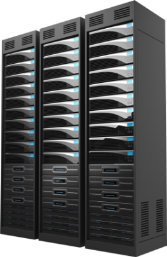 Industry-Proven Solutions
Deliver software on-premises, as a service, or both.
Mission-Critical Environment
Build a scalable, reliable, and flexible foundation with high availability for enterprise applications.
“SQL Server provides us with exceptional dependability. In 2007 we had only 2 hours of unscheduled downtime, and most of that was when someone mistakenly pulled out the wrong cable.”
“By migrating from Oracle to Microsoft, we reduced the number of different solutions and achieved a cleaner, simpler IT environment. Now, we have almost the same IT budget as in the early nineties, but with about 10X as many users.”
“Using Table Partitioning and Online Indexing, we’ve reduced the time we spend on maintenance by 80%, and are able to complete our maintenance without scheduling downtime.”
Provides world-class performance for its international customer base that places more than 1 million bets a day, generating peak loads greater than 30,000 SQL transactions per second
Enables the sharing of accurate information between locations and departments, and throughout its supply chain for PLM
Moved to a 17 terabyte data warehouse to Microsoft SQL Server® 2008 with enhanced reporting and analysis for thousands of analysts and users
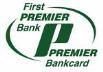 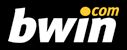 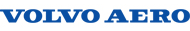 [Speaker Notes: If you don’t have time, cut this, and the next case study slide.

Speaker Notes:

bwin 
Source: http://www.microsoft.com/casestudies/Case_Study_Detail.aspx?casestudyid=4000001470 
bwin is a gaming company that deployed SQL Server 2008 to support 100 terabytes.
Performance is paramount to a gaming business. Thomas Grohser, Senior Database Engineer, bwin, says there can be 16 games starting at the exact same moment and ending at the same moment, and one can imagine the demand the company’s server is handling one minute before these games begin, and in the first minutes after they end. 
Microsoft SQL Server has helped bwin solve these concerns. During peak loads, SQL Server handles more than 6,000 financial transactions per second, which translates into more than 30,000 database transactions per second. The company’s tables reduced in size by 80 percent using SQL Server 2008 Backup Compression. With 100 terabytes of data, bwin is able to reduce its backup footprint.
“Our company is enjoying very rapid growth,” says Michael Schneglberger, Head of Database Engineering at bwin. “For example, the gross gaming revenues [from sports betting, poker, casino and games] have increased by triple-digit percentages in recent years. SQL Server has scaled to meet our needs.”

Volvo Aero
Source: http://www.microsoft.com/casestudies/Case_Study_Detail.aspx?CaseStudyID=4000007067 
Another customer, Volvo Aero, designs, develops, and manufactures high technology components for aircraft, rocket, and gas turbine engines.  
Since 1992, Volvo Aero has been executing a plan to reduce the number of components in its IT environment. 
In 2009, the company completed a migration from an Oracle to a Microsoft infrastructure—Microsoft SQL Server 2005 data management software, Microsoft BizTalk® Server 2006 R2 for integrating systems, and Microsoft Office SharePoint® Server 2007 for enterprise content management.
“By migrating from Oracle to Microsoft, we reduced the number of different solutions and achieved a cleaner, simpler IT environment with a minimum number of interfaces,” says Widerberg, Chief Information Officer for Volvo Aero.
The top reasons why Volvo chose Microsoft are that it helps the company share vital data internally and throughout its supply chain, delivers high reliability and scalability, and provides the ability to quickly and cost effectively adapt to changes in business processes or organization.
“I sleep very well at night with Microsoft infrastructure implemented,” says Staffan Zackrisson, President and CEO of Volvo Aero.

PREMIER Bankcard Inc.
Source: http://www.microsoft.com/casestudies/Case_Study_Detail.aspx?CaseStudyID=4000000475
Premier Bankcard Inc. (one of the largest VISA and MasterCard credit providers in the United States) has implemented R2 to support its huge data.
The company needed to enhance its data warehouse and analytics infrastructure to keep pace with the company’s nearly 10 percent annual growth, and its even more steeply rising demand for BI services, including reporting and analytics. “BI began as an area of research for us, but has become absolutely mission critical,” says Dan Zerfas, Vice President of Software Development at PREMIER. 
To meet its needs, Premier needed a solution that would provide enterprise-grade scalability, reduced need for database maintenance, enhanced performance, and ability to support OLTP rates of up to 2,000 transactions per second.
PREMIER upgraded its data warehouse and OLTP deployments to Microsoft SQL Server 2008 Enterprise (64-bit). The data warehouse is hosted on an HP Integrity rx8640 computer with 16 Intel Itanium 2 processors.
These upgrades helped provide a better view of the business, enterprise-grade scalability, maintenance without scheduled downtime, and easier database management.
 
--------------------------------------------------------------------------------------------------------------------------
Quotes 

“For the majority of mission-critical applications today, SQL Server 2008 already has the strongest combination of price/performance, manageability, security, and DBA productivity.”
- Forrester (http://www.microsoft.com/presspass/itanalyst/docs/09-22-08SQLServer2008UpsPressureOnCompetitors.PDF)

“Microsoft didn’t come in with a high-pressure sales pitch; it just asked, ‘How can we help you?’ It is a perfect example of what we look for in a strategic partner.”
- ING customer evidence from Microsoft Case Studies (http://www.microsoft.com/Casestudies/ServeFileResource.aspx?4000008007)]
Greater Value, Lower Costs
Lowering cost with unified platform
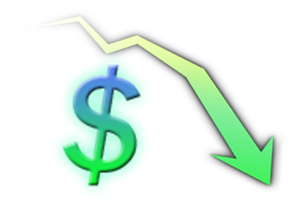 Reduce IT operational cost and development cost
Accelerate business-driven change
Business process automation and integration
“Now, we have almost the same IT budget as in the early nineties, but with about 10 times as many users. Because the Microsoft environment is so intuitive and familiar to our employees, installation, development, and management are much faster and easier.”
“Dayforce’s complete solution brings together all of our key workforce data onto a unified Microsoft platform. Dayforce and the Microsoft Application Platform combine to provide significant value to our operations.”
”The new licensing model of SQL Server 2008 Enterprise proved to be very advantageous for our virtualization and consolidation. We saw licensing costs reduced by about 80 %.“
Able to improve workforce management across operations, and to measurably improve profitability by replacing a collection of disparate systems
Company has gained lower TCO through consolidation  using the Hyper-V feature of Windows Server 2008. Also providing compression to reduce storage that is easier to manage
Gained the flexibility, stability, and rapid-development capabilities the company needs to remain an agile leader in its industry
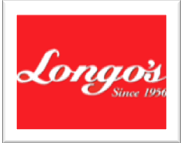 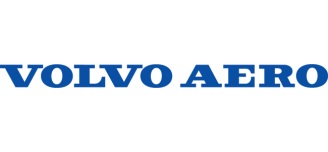 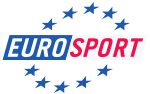 [Speaker Notes: If you don’t have time, cut this, and the previous 4 case study slides.

Speaker Notes:

Volvo Aero:
Source: http://www.microsoft.com/casestudies/Case_Study_Detail.aspx?casestudyid=4000007067
Volvo Aero, a subsidiary of AB Volvo, develops and manufactures high-technology components for aircraft, rocket, and gas turbine engines.
Because Volvo Aero must manage large amounts of complex and frequently changing mission-critical data, it needs product life-cycle management solutions that can easily adapt to changes in business processes and organization while providing high reliability and supporting collaboration among multiple sites. 
With a product life-cycle management solution based on the Microsoft Application Infrastructure, Volvo Aero has the flexibility, stability, and rapid-development capabilities that it needs to remain an agile leader in its industry
Longo’s Brother:
Source: http://www.microsoft.com/casestudies/Case_Study_Detail.aspx?casestudyid=4000006390
For more than 50 years the Toronto-based Longo Brothers Fruit Markets (Longo’s), a premium grocery chain, has been celebrated for its high quality food and great service. 
As the company grew to 19 stores and 3,500 employees, it deployed a collection of workforce management solutions, including an Oracle-based HR application—but Longo’s needed a solution that was easier to use, easier to manage, and resulted in a lower total cost of ownership. Longo’s also needed to ensure that it could continue to use its Ceridian payroll system. 
To meet these goals, the company chose Dayforce, which runs on the Microsoft Application Platform including Microsoft SQL Server 2008.
Moving to Dayforce has provided Longo’s with an improved workforce management solution, an enhanced user experience, and a better view into its business.
Euro Sport:
Source: http://www.microsoft.com/casestudies/Case_Study_Detail.aspx?casestudyid=4000006804
With more than 240 million viewers in 59 countries, Eurosport Group brings the world of sports to viewers across much of the world. 
Behind the scenes it manages its information using Microsoft SQL Server database software. 
When Eurosport wanted to consolidate its database servers and deploy a compression solution, it upgraded to SQL Server 2008 Enterprise (64-bit) running on the Windows Server 2008 Enterprise for 64-Bit Systems operating system. 
The company used the Microsoft Hyper-V virtualization feature of Windows Server 2008 to consolidate 27 database servers down to just 2 servers running SQL Server 2008. 
To reduce storage, the company uses the Data Compression and Backup Compression features of SQL Server 2008. 
Eurosport has gained a lower total cost of ownership from its server consolidation and from other efficiencies gained by building on the Microsoft Application Platform.

--------------------------------------------------------------------------------------------------------------------------
Quotes 

“I estimate that a service-oriented architecture based on the .NET Framework will lead to at least a 25 percent improvement in time-to-market and associated development costs. We’re rapidly moving into the orchestration business, where we’ll focus on implementing business logic using existing services”
State Department Chooses Microsoft Software to Make Better Use of In-House Expertise (http://www.microsoft.com/casestudies/casestudy.aspx?casestudyid=4000001330)]
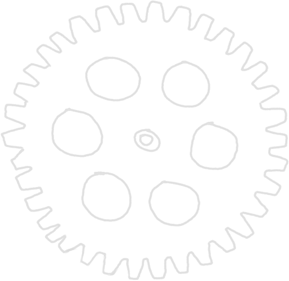 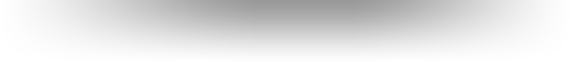 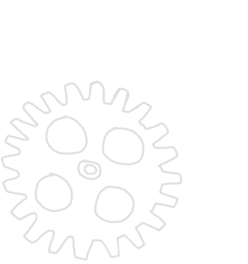 Next Steps
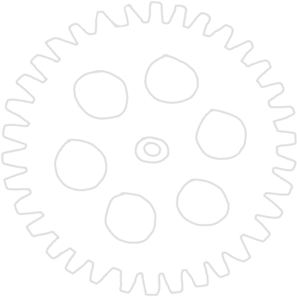 Next Steps / Calls to Action
Start building or migrating existing applications to the Windows Azure platform today!
http://www.microsoft.com/windowsazure/
Learn more about the Microsoft Application Platform
http://www.microsoft.com/applicationplatform/about/overview.mspx
Assess the current state of your application platform
https://roianalyst.alinean.com/msft/AutoLogin.do?d=993469681761385474
Download the SQL Server 2008 r2 Trial
http://www.microsoft.com/sqlserver/2008/en/us/try-it.aspx
Connect with the right partners
Microsoft PinPoint (http://pinpoint.microsoft.com) 
SQL Server 2008 Find-a-Partner (http://www.microsoft.com/sqlserver/2008/en/us/find-partner.aspx)
[Speaker Notes: Change the items on this slide as new/more important material becomes available.]
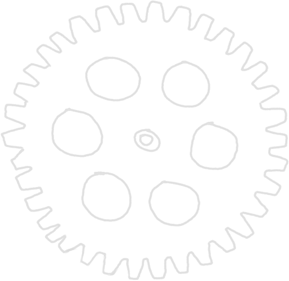 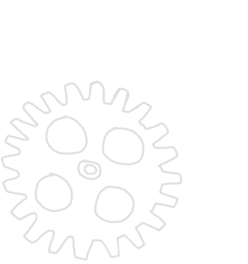 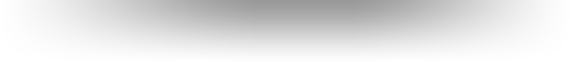 Thank You
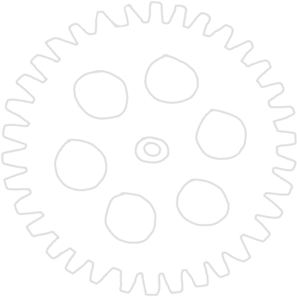 [Speaker Notes: Speaker Guidance
Time: 30 seconds	
Key Message: Thank you, reiterate value of Office 2010 wave

I’d like to thank you for taking the time to hear about the new wave of Microsoft business productivity technology and the valuable capabilities made possible with Office 2010.

We look forward to sharing more business productivity innovations that can help your people work smarter, from anywhere, across PC, browser, and phone. And we’re happy to help you get started! Thanks again for your time!]
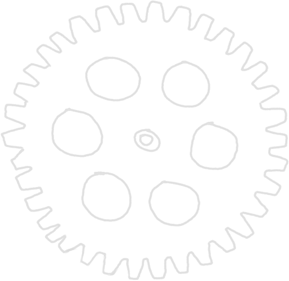 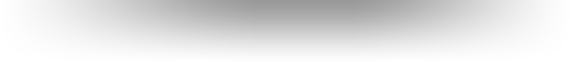 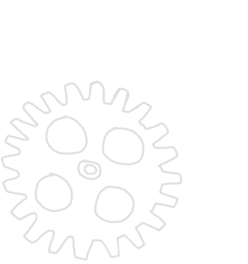 Appendix
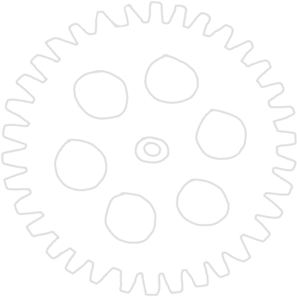 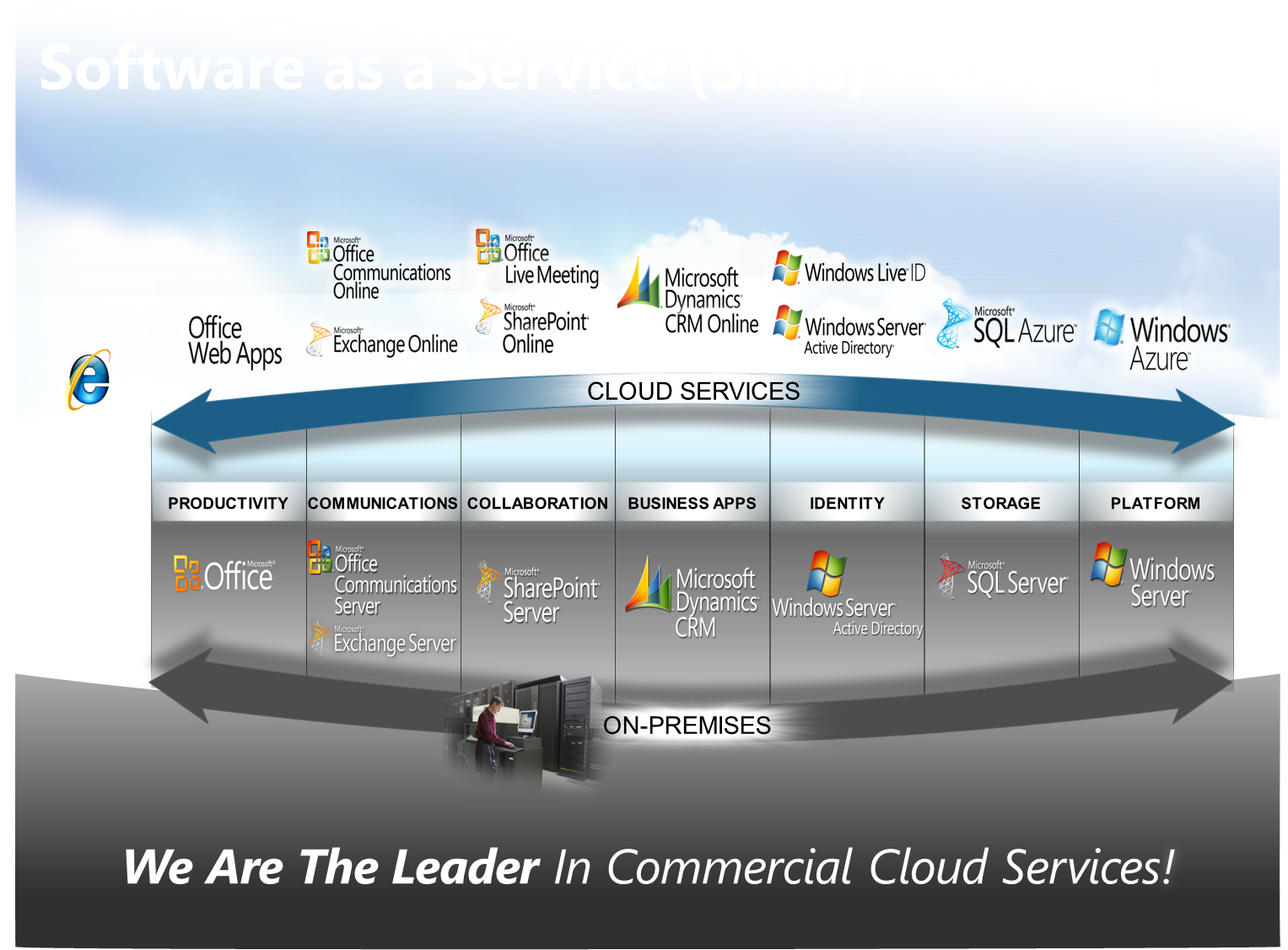 Case Study – Tyson Foods
“Office SharePoint Server 2007 BI tools are faster to learn and use than our other tools…. We can enable more people to take advantage of BI due to the familiar interface.”
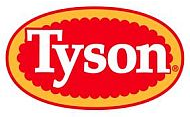 Rebecca Wilson, Project Leader, Productivity Management Group, Tyson Foods
Company profile:
The second-largest food production company in the Fortune 500 and a member of the S&P 500. The company employs 104,000 employees at more than 300 facilities around the world.
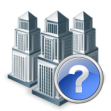 Business Challenge
Solution
Benefits
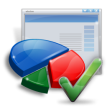 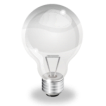 Implemented a portal solution that delivers accurate, timely data in proper context to facilitate better decision making. The portal provides a Microsoft BI solution based on Microsoft Office SharePoint Server, SQL Server, and Office Excel.
Creating complex reports from SAP data
Simplifying report management and distribution
Improved collaboration 
Better business insight 
Improved organizational efficiency
Powerful solutions with less development
Reduced costs with collaboration and BI
[Speaker Notes: Point of slide: 

See http://www.microsoft.com/industry/publicsector/partnersolutionmarketplace/CaseStudyDetail.aspx?casestudyid=4000004005.

Every day, the 15,000 information workers at Tyson Foods share information with one another to develop and market hundreds of products. To speed employee connections, strengthen business insight, and improve efficiency, Tyson deployed SharePoint Server 2007 as its companywide collaboration platform. Using the software’s Enterprise Search capability, employees can find the people and data they need quickly, and employees have created more than 700 personal sites to share skills and experience. Users can access dashboards that expose SAP data through SharePoint sites to aid decision making, as well as BI tools that integrate with Microsoft Office desktop programs for improved insights. In addition, the IT staff has been able to quickly create powerful new Office Business Applications that are boosting productivity and savings across the company.

Tyson employees are discovering the powerful BI capabilities in SharePoint Server 2007: dashboards, Web Parts, key performance indicators (KPIs), business connectivity technologies, and reporting tools. The employees use these capabilities to self-service their information needs and to create, publish, and distribute information more securely, with little training. 
For example, prior to using SharePoint Server 2007 to publish sales force scorecards, salespeople would spend two weeks every quarter completing complex forms that requested performance metrics in a number of areas. The accounting staff would pull data from Cognos into spreadsheets and combine it with data that they manually extracted from other systems such as SAP. Now, the Tyson IT staff uses Excel Services in SharePoint Server 2007 to combine the sales and SAP data into an Excel 2007 spreadsheet that is accessible through a single dashboard. This tremendously reduces preparation time and makes business users happier. 

Because Excel Services dynamically renders the spreadsheet as an interactive HTML Web Part, users can access the spreadsheet from the SharePoint site with any Web browser. In one dashboard screen, Tyson sales managers and salespeople can view individual performance, or the performance of a team, in a way that makes sense to them. “Salespeople can see what they’re being measured against and view their own performance in the context of their peers across the company,” Wilson says. “Managers can see their entire team’s performance and drill down for more detail.”

Similarly, in the finance department, the IT staff uses SQL Server 2005 Analysis Services to create analysis cubes—data structures that enable fast analysis of data—and uses Excel Services to publish those cubes to a SharePoint site, where financial analysts can easily view them. SQL Server Analysis Services is a suite of data mining services included in SQL Server 2008 data management software. Tyson uses SQL Server Reporting Services to create financial reports that are posted on SharePoint sites for easy report distribution and management.]
Case Study – Energizer Holdings
“What we like about the 2007 Microsoft Office system products is the deep integration of desktop programs with back-end data.”
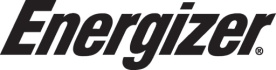 - Randy Benz, Vice President and Chief Information Officer, Energizer Holdings
Company profile:
A leading manufacturer of batteries, flashlights, and wet-shave products. The global company has made a significant investment in Microsoft Office software for its 6,800 knowledge workers, who also use dozens of specialized line-of-business (LOB) applications to do their jobs.
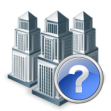 Business Challenge
Solution
Benefits
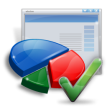 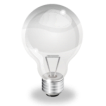 Deployed the 2007 Microsoft Office system to 6,800 knowledge workers to take advantage of SQL Server, Microsoft Office, and SharePoint.
Enabling employees to have easy access to LOB data from their desktop productivity applications
Improving productivity in everyday tasks
Ability to self-service information needs 
More strategic use of IT staff
Enhanced user productivity
[Speaker Notes: Point of slide: To

See http://www.microsoft.com/casestudies/Case_Study_Detail.aspx?CaseStudyID=4000000706.

Energizer Holdings, based in St. Louis, Missouri, is a leading manufacturer of batteries, flashlights, and wet-shave products. The global company has made a significant investment in Microsoft Office software for its 6,800 knowledge workers, who also use dozens of specialized line-of-business (or LOB) applications to do their jobs. Energizer is installing Microsoft Office Professional 2007 on its desktop computers so that users can better access LOB data from within the familiar Microsoft Office system. Using 2007 Microsoft Office programs, Energizer employees will be better able to access the data they need with less application-switching, and to improve productivity by eliminating time-consuming process steps. The IT staff will be able to eliminate tedious data integration work and focus on creating new business capabilities. 

Supply chain managers at Energizer are able to use Office Excel 2007 to dynamically extract data from supply chain planning, statistical planning, sales history, and POS systems. “Previously, we could always import data into Excel, but it was clunky,” Benz says. “Now we can quickly link directly to data from multiple sources. Office Excel 2007 behaves like a real application environment.”]
Case Study – Clalit Health Services
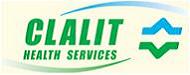 Company profile:
The second largest health maintenance organization (HMO) in the world. Clalit Health Services serves more than 3.8 million people, and supports 70 million customer interactions per year.
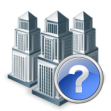 Business Challenge
Solution
Benefits
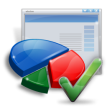 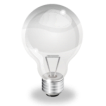 Maximizing value from a2.7-terabyte data warehouse
Taking advantage of SQL Server 2008 features to boost query performance
Protecting performance by protecting resource allocation
Upgraded the BI data warehouse to SQL Server 2008 Enterprise (64-bit) to take advantage of  SQL Server 2008 Analysis Services and SQL Server 2008 Reporting Services—without upgrading their hardware infrastructure.
Valued decision support
Enhanced query performance
Support for spatial data
Performance protection with Resource Governor
[Speaker Notes: Point of slide: 

See http://www.microsoft.com/casestudies/Case_Study_Detail.aspx?CaseStudyID=4000002453.

As the largest health maintenance organization (HMO) in Israel, Clalit Health Services serves more than 3.8 million people, and supports 70 million customer interactions per year. The HMO uses the Microsoft Application Platform to support some 16 terabytes of data, including a 2.7-terabyte BI solution that serves as a repository for clinical and operational information. Clalit’s Enterprise BI Data Warehouse has become so important to healthcare professionals and clinic managers that the HMO decided on an early upgrade to SQL Server 2008 Enterprise to take advantage of new features:
Data compression
Enhanced star join functionality to improve query performance 
Resource Governor, to help protect query performance
Support for spatial data types to help Clalit incorporate geographic and related data in planning service delivery

Data Compression. The Data Compression feature of SQL Server 2008 enables Clalit to store more data on hard drives, reducing demands on its storage systems. Data Compression also reduces the number of disk reads the databases must perform by incorporating more data into system memory. 

Star Join for Data Warehouse. SQL Server 2008 provides improved query performance for common data warehouse scenarios. Star join query optimizations reduce query response time by recognizing data warehouse join patterns. 

Resource Governor. Clalit plans to use the Resource Governor feature of SQL Server 2008 to define resource limits and priorities for different workloads, and to help ensure resources cannot be unduly impacted by poorly constructed queries or other unusual workloads. 

Support for Spatial data types. SQL Server 2008 support for spatial data enables Clalit to more easily incorporate information on clinic locations, demographics, and other data helpful to analysis and planning.]